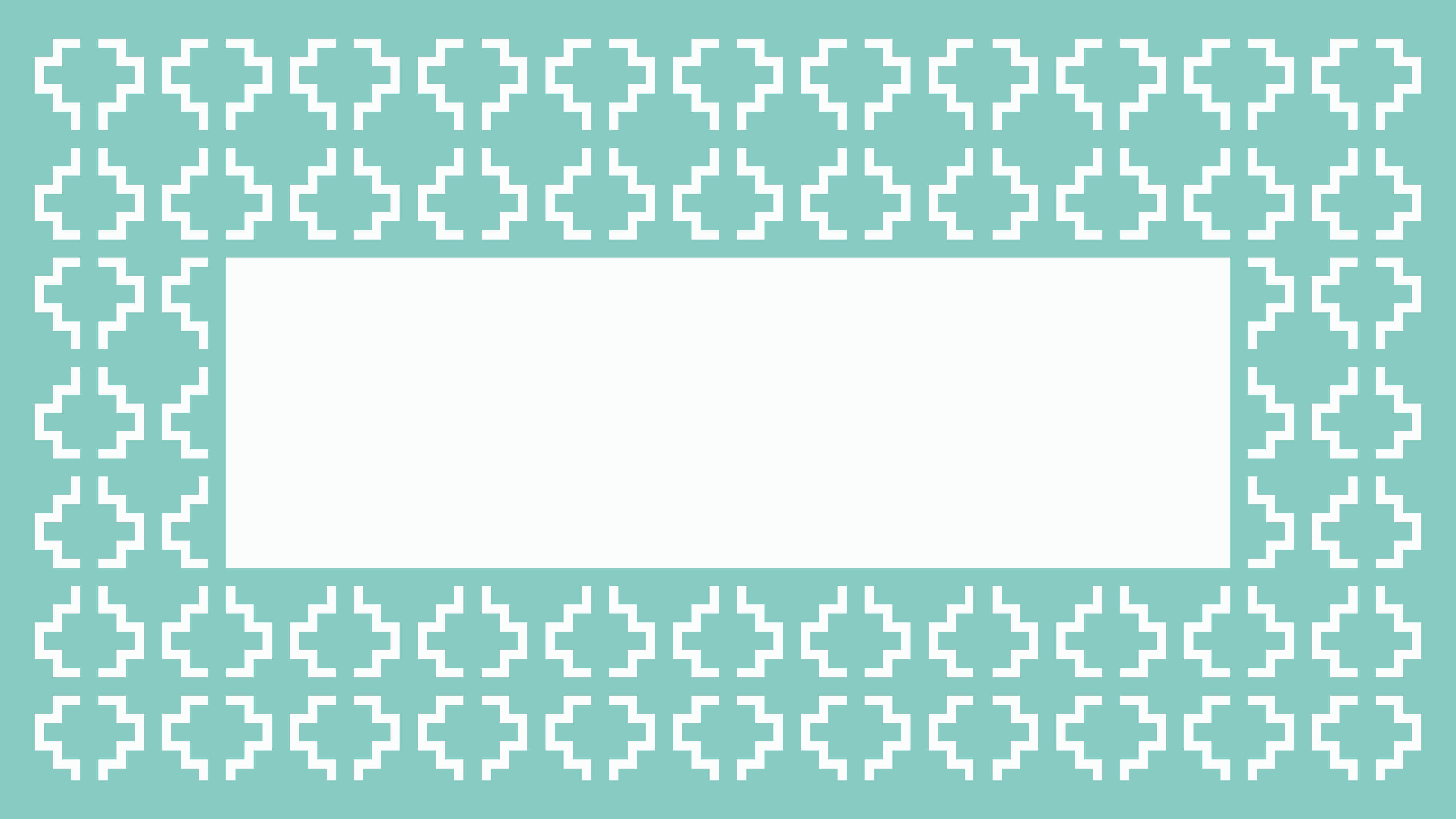 WALTHAM FOREST HOUSINGACCOMMODATION PROCUREMENT TEAM
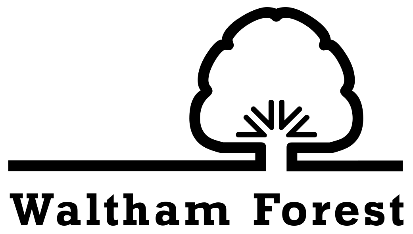 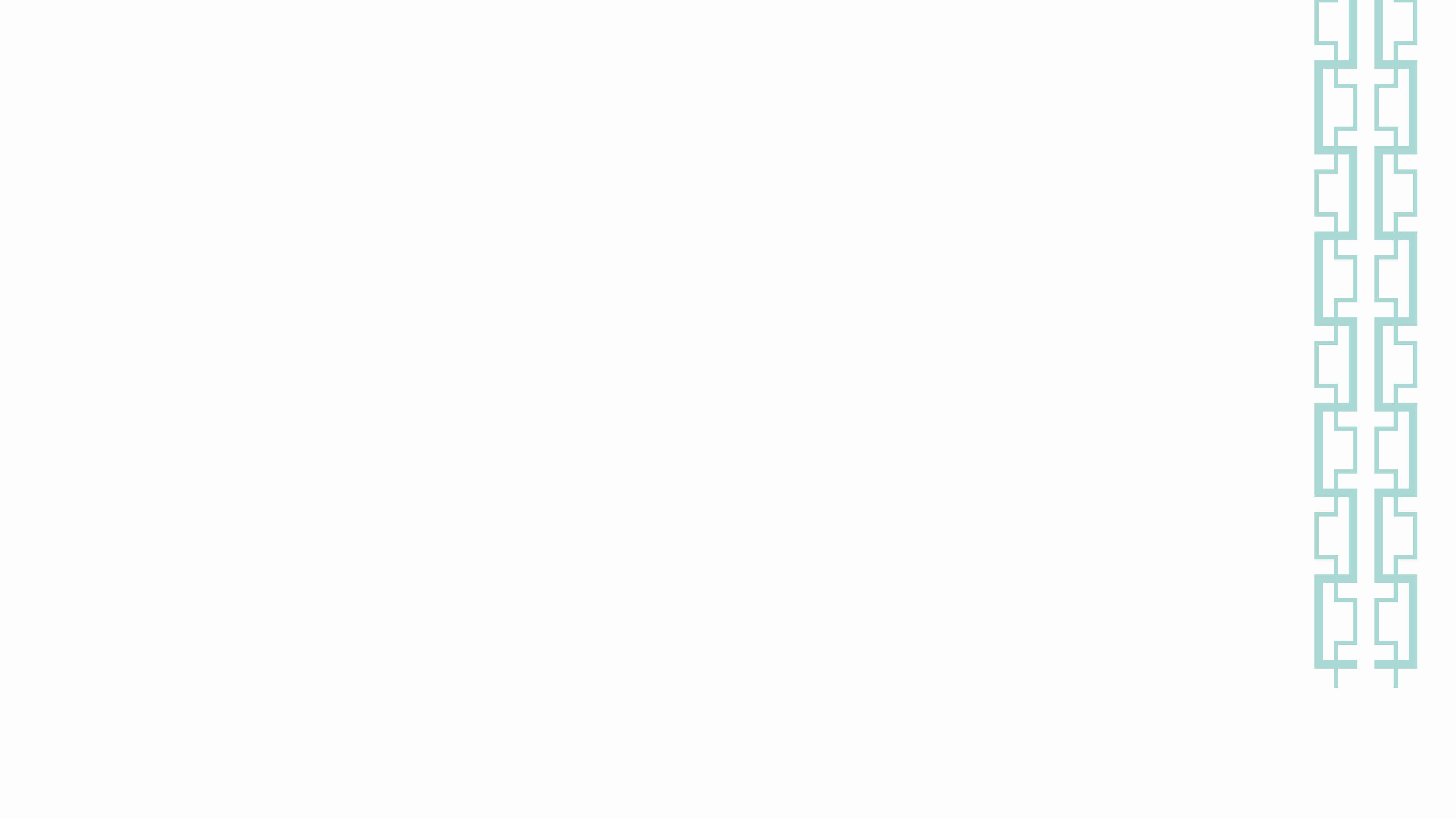 Yasmin Hussain 

Accommodation Procurement Manager

Yasmin.Hussain@walthamforest.gov.uk

Tel: 0208 496 5349
Mobile: 07854 324 228
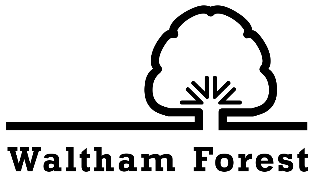 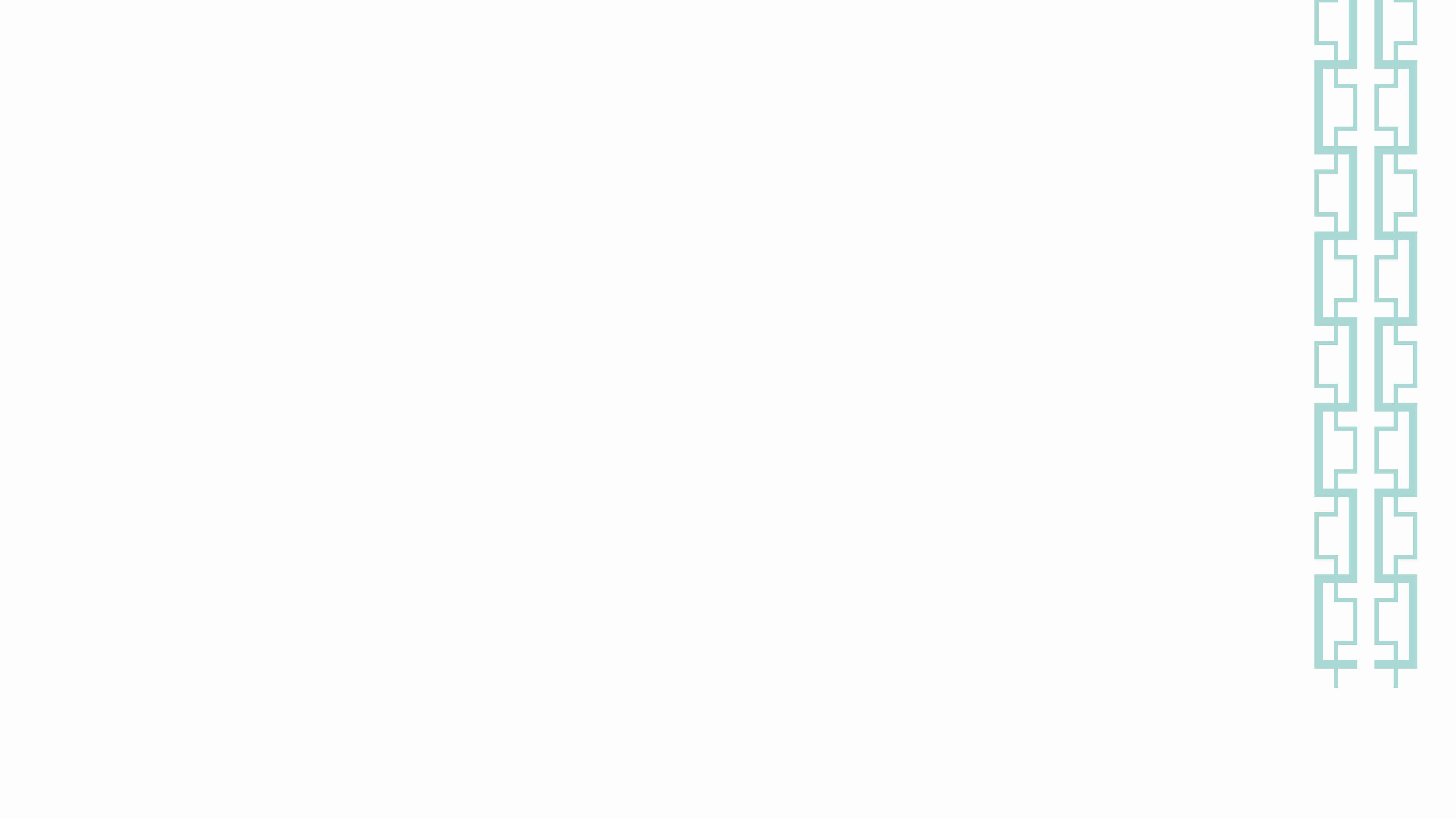 Who Are We

Accommodation Procurement team responsible for procurement Temporary Accommodation (TA) and Private Rented Accommodation for homeless families.

The officers in the team are responsible for making sure that properties procured are within the councils standards and meet the criteria set for the different schemes, currently Waltham Forest Housing is procuring under the following schemes, details of which will follow on the next slides to come.

Temporary Accommodation – Procuring TA within Waltham Forest and London

Social Services Procurement – Procuring B&B properties and some self contained.

Private Rented Accommodations – Procuring AST properties outside of the M25

Singles Accommodation – Procuring some HMO’s, studios and 1 beds (subject to demand)

Capital Letters – Any AST properties within the M25 can be sent to info@capitalletters.org.uk or call on 0203 906 7460
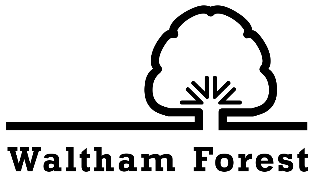 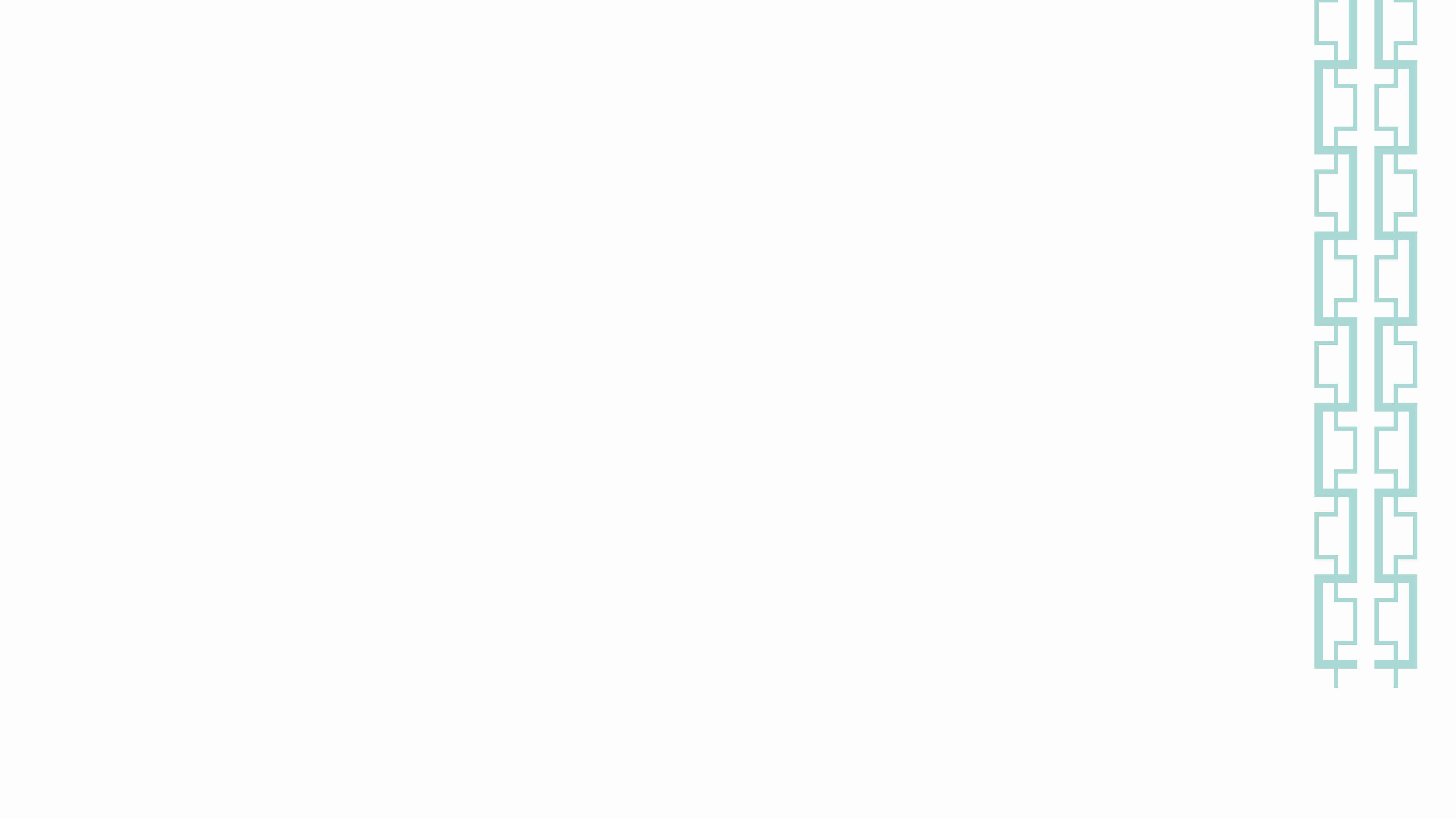 Resettlement Accommodation For Street Homeless Applicants
Waltham Forest Housing is committed to procuring affordable and suitable properties for the street homeless individuals who are struggling to secure properties for themselves.  
The Accommodation Procurement Team is working closely with the Rough Sleeper Pathway Team to help identify suitable candidates eligible for the scheme.

Tenancy Sustainment Support
Each applicant will be supported with assisted viewing by Dean White from the Accommodation Procurement Team, Dean will help with:
Setting up their Universal Credit / Helping them update their change of circumstances
Request for direct payments to be made directly to the agent / landlord 

Each applicant will have a dedicated support worker who will provide tenancy sustainment support for the first 6 months of the tenancy, this is to make sure that the rent is being paid regularly and to help the applicant settle in.
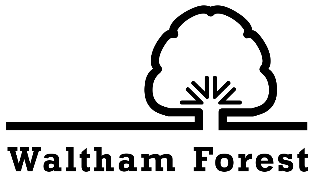 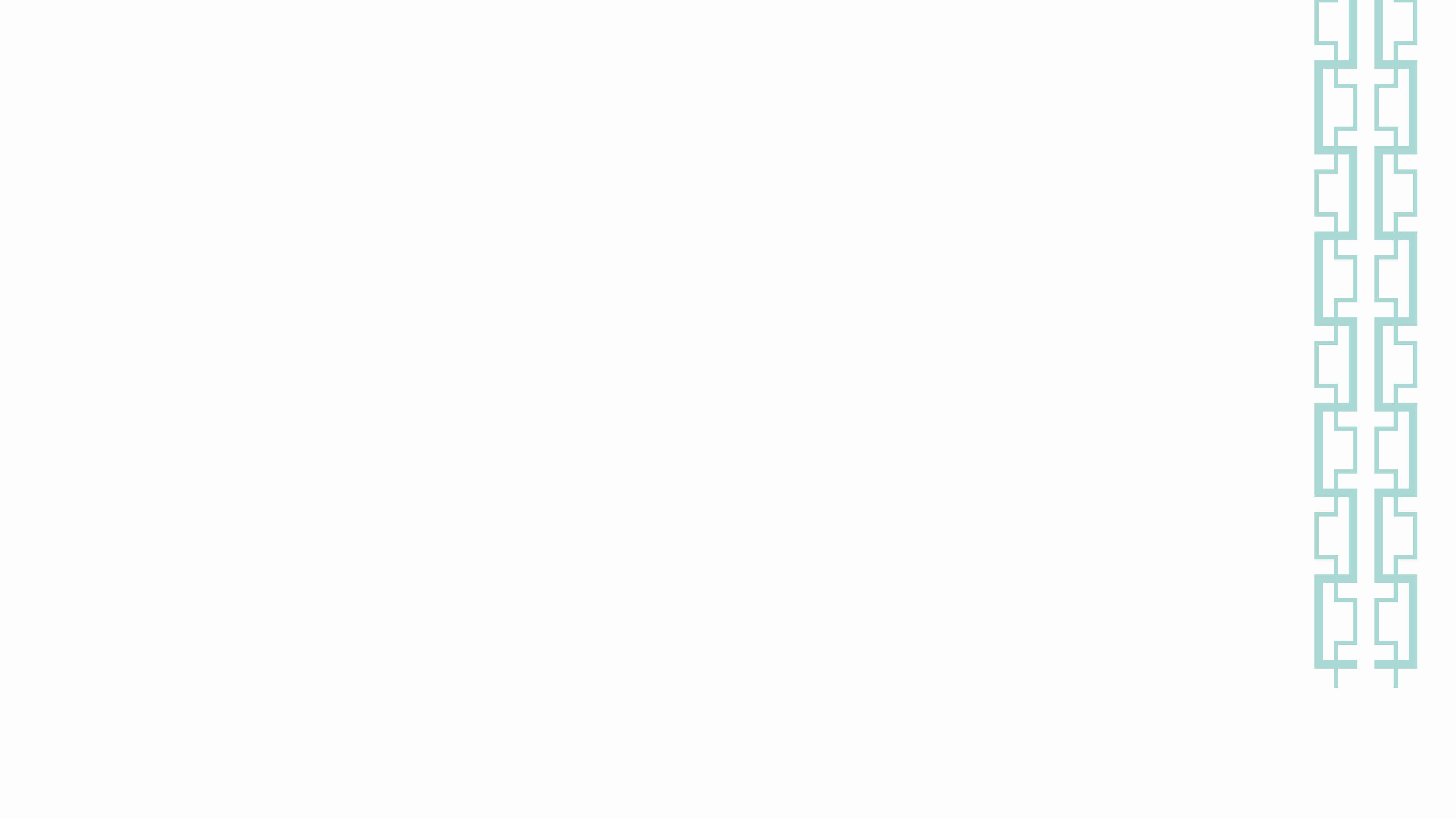 Requirements
Studio Flats / 1 Bedroom Flats

Capped at £200 Per Week unless in Outer North East BRMA where we can pay the LHA

Will accept some properties at the LHA for those applicants who are not affected by the benefit cap

Ideally looking for properties in Waltham Forest and nearby boroughs

Ground / 1st Floor or any floor with a lift

Will hold and pay for the flat if not let within the first 1 week of it being ready for occupation

Provide a cash incentive of up to £2,500 (subject to area and demand) for a 24 month AST with no break clause
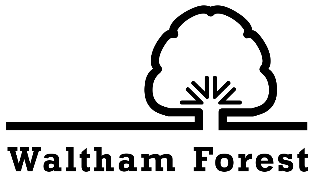 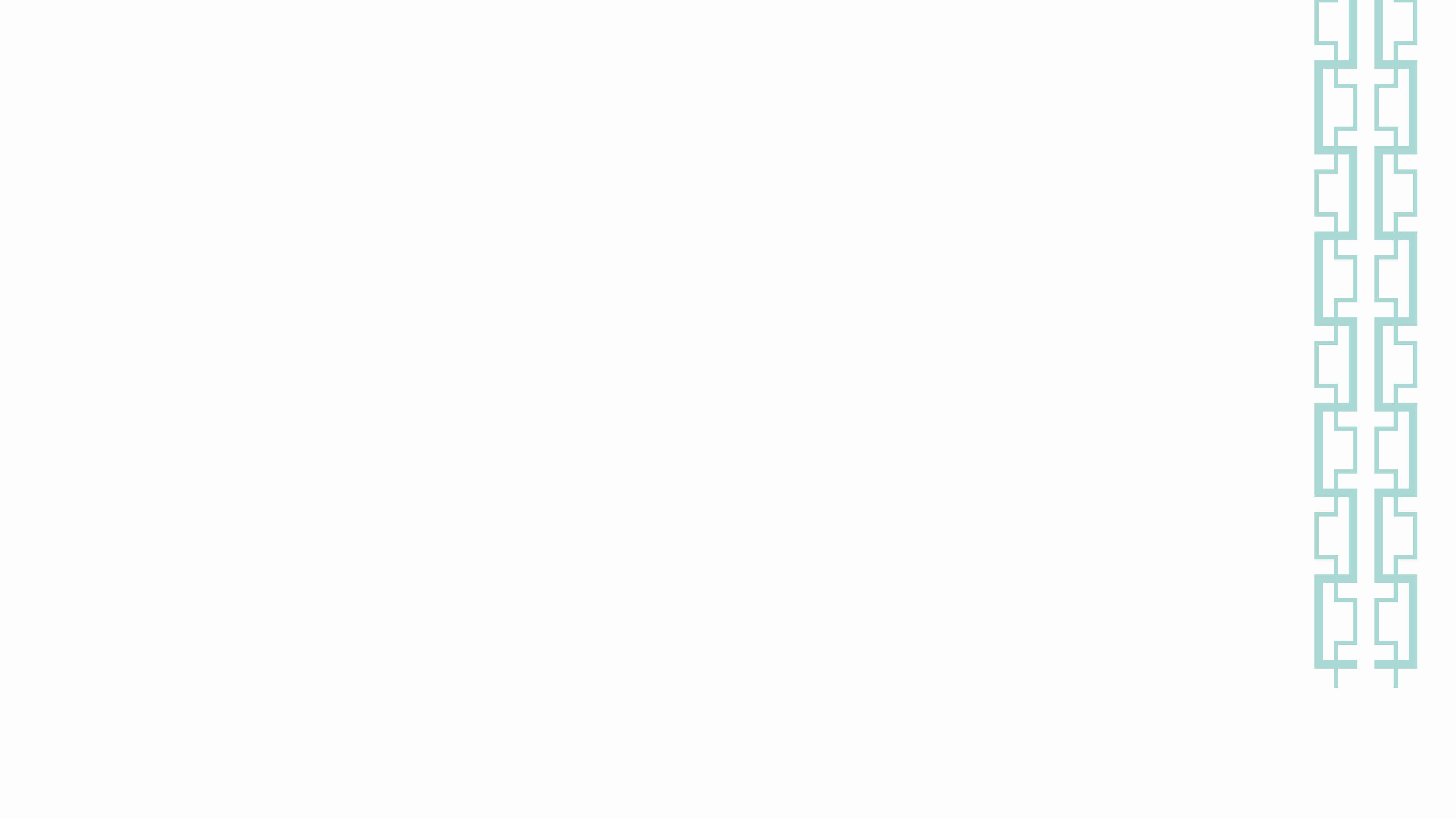 Out of London Procurement
We are looking for properties in The Home Counties - Essex, Hertfordshire, Kent, Surrey, Berkshire, and Buckinghamshire 

 1,2 and 3 beds (subject to demand)

Cash Incentive up to £4k

Property to be supplied with White Goods

Rent set at Local Housing Allowance (LHA)

Properties to be located close to easy transport links and amenities

Any other areas maybe considered on a case by case basis
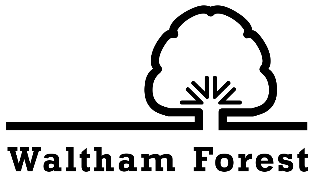 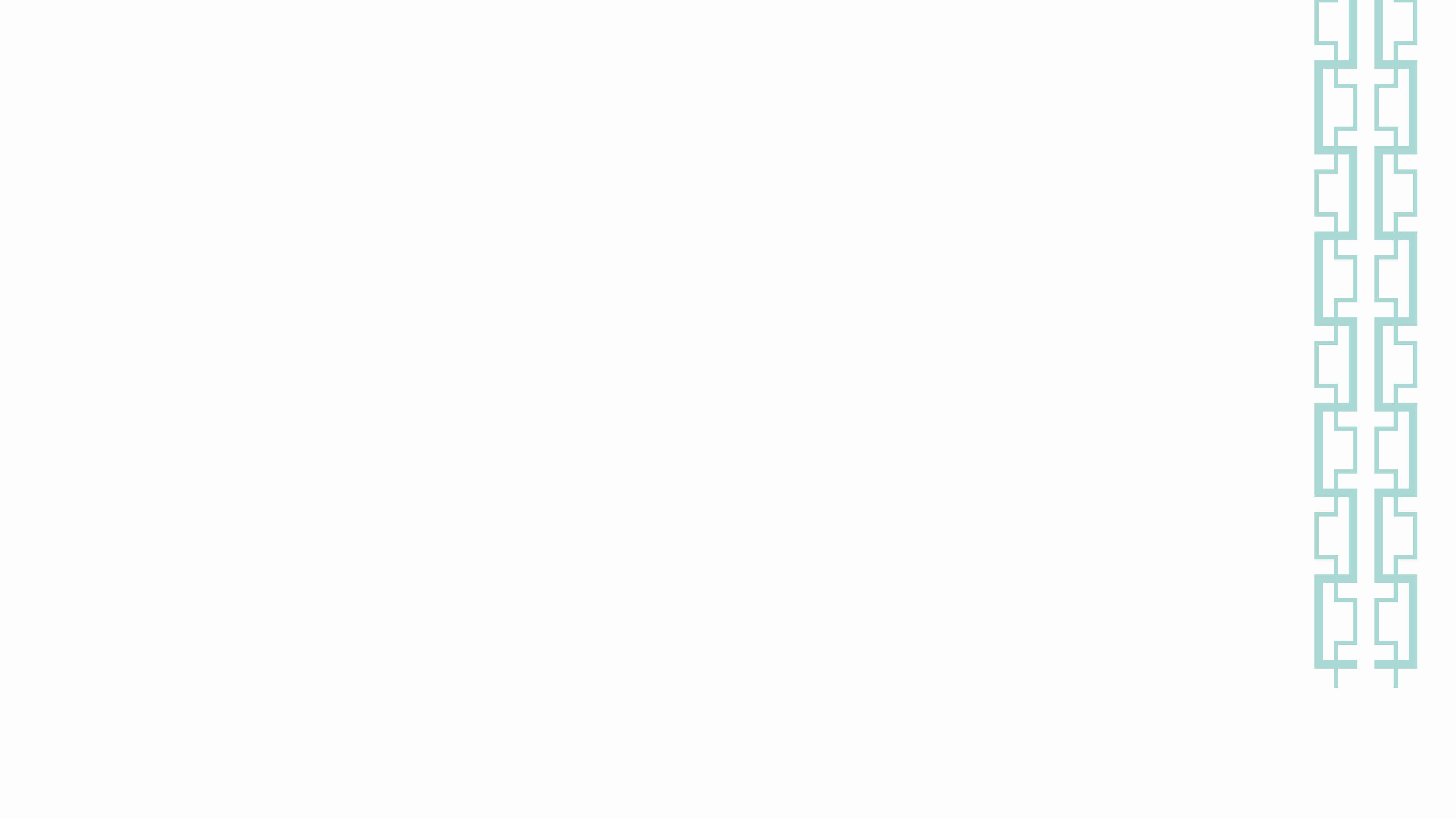 Temporary Accommodation
To supply Waltham Forest with Temporary Accommodation (TA), you need to be an accredited provider of TA, we can put you in touch with providers who are accredited providers should you wish to let your property as a TA.
We are looking for Temporary Accommodation (TA) for applicants that cannot move into the Private Rented Sector, these are:

TA for Housing
Looking for 2,3 and 4 bedroom properties in Waltham Forest or neighbouring boroughs
PAN London Rate paid

TA for Children Social Services
Looking for B&B, and some self contained properties
PAN London Rate paid
Rent to be paid by Children Social Services, utilities to be paid by the applicant
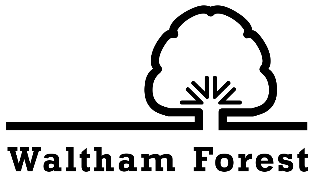 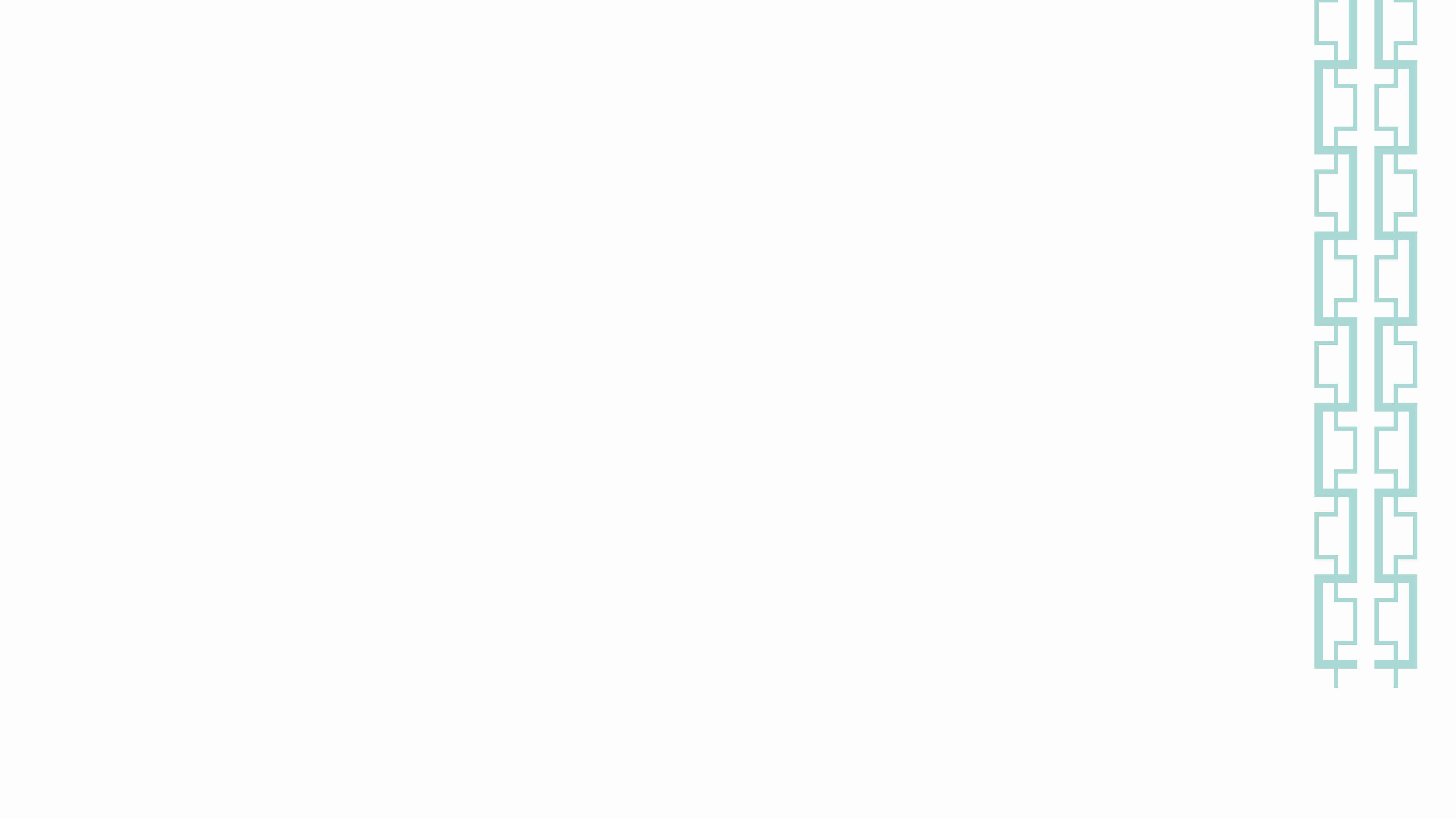 All enquiries to be sent to:
Phone – 020 8496 5349

Team E-mail: accommodationprocurement@walthamforest.gov.uk

The team is made up of 5 procurement officers, namely

Danyal Arshad – Danyal.Arshad@walthamforest.gov.uk 
Jamil Miah – Jamil.Miah@walthamforest.gov.uk
Malgorzata Czernik – Malgorzata.Czernik@walthamforest.gov.uk
Dean White – Dean.White@walthamforest.gov.uk
Shah Noor – Shah.Noor@walthamforest.gov.uk  

Thank You For Your Time.
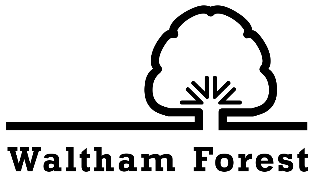